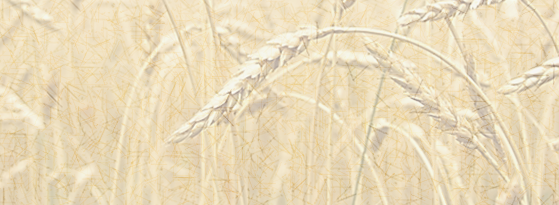 Místní zemědělci a obec Kateřinice vás zvou na:
Kateřinské dožínky
23. srpna 2025
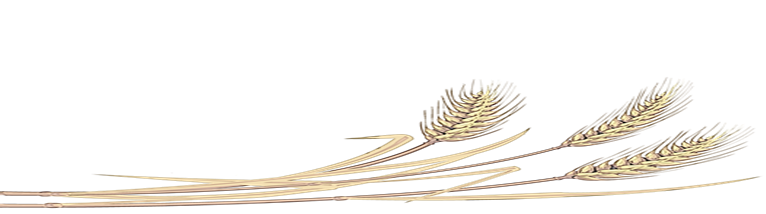 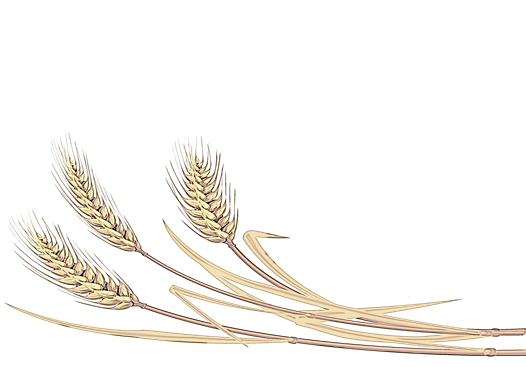 na hřišti TJ Sokol Kateřinice.
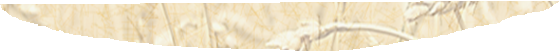 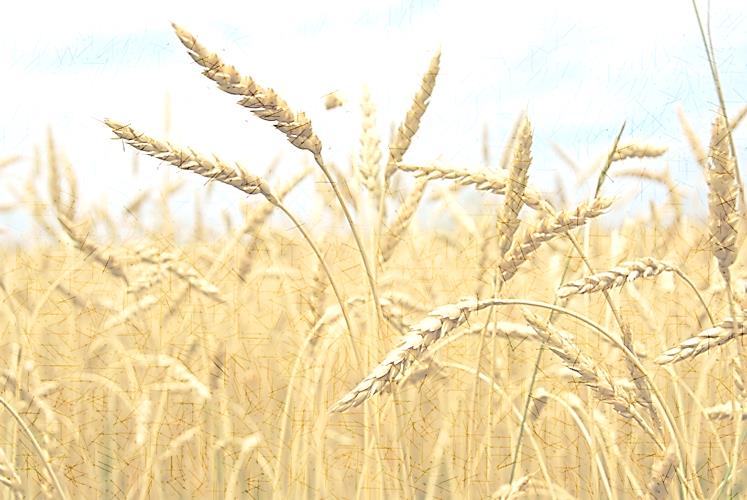 14:00   dožínkový průvod od autobus.
            zastávky u obecního úřadu
14:30   předání dožínkového věnce na
            hřišti TJ Sokol Kateřinice
15:00   vystoupení kapely 
            Petřvalďanka
15:00   předvedení rádiem řízených
            modelů
17:00   vyhodnocení soutěže o nejlepší
           „sladký závin “
19:00   hudební skupina Maras Banda
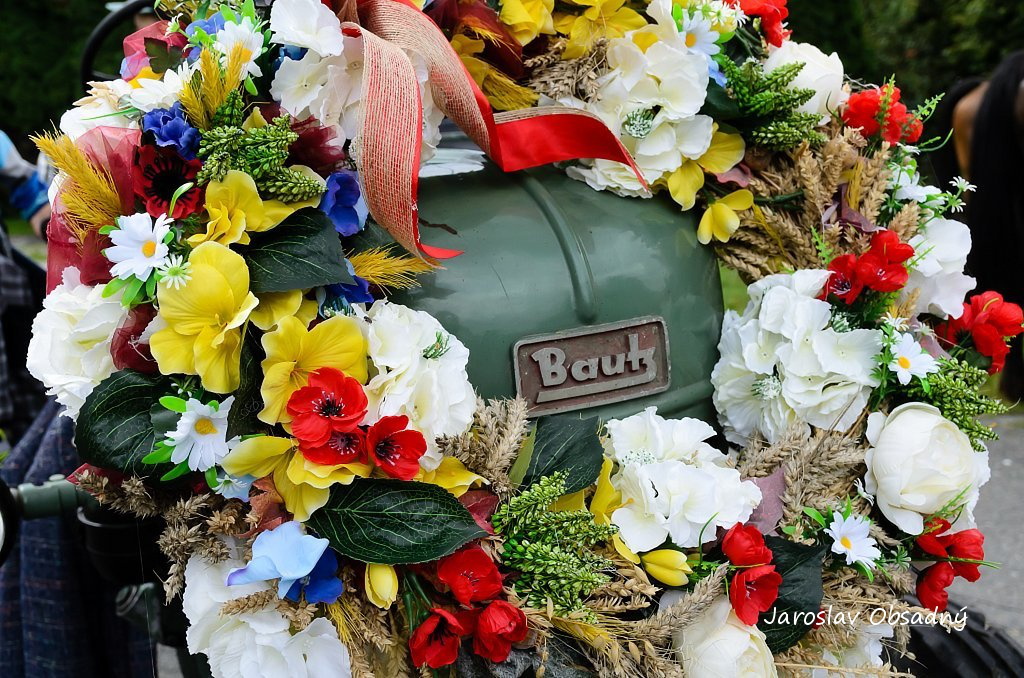 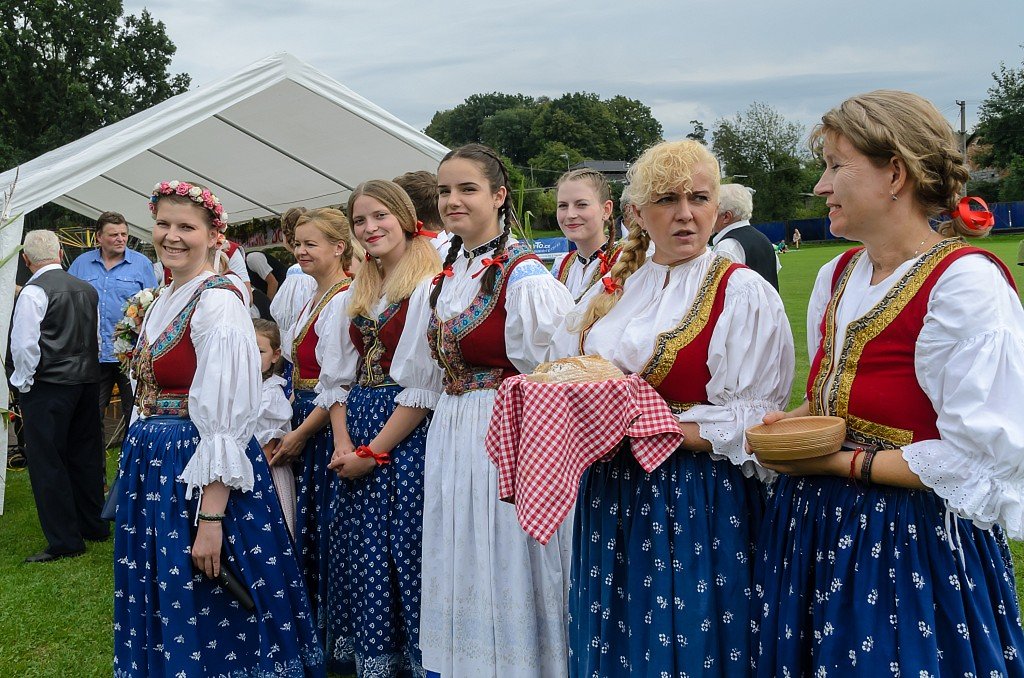 smyslové hraní pro děti, 
skákací hrady, cyklokuriozity, 
řetízkový kolotoč, kološtěstí
ukázka rádiem řízených modelů, 
bohaté občerstvení…
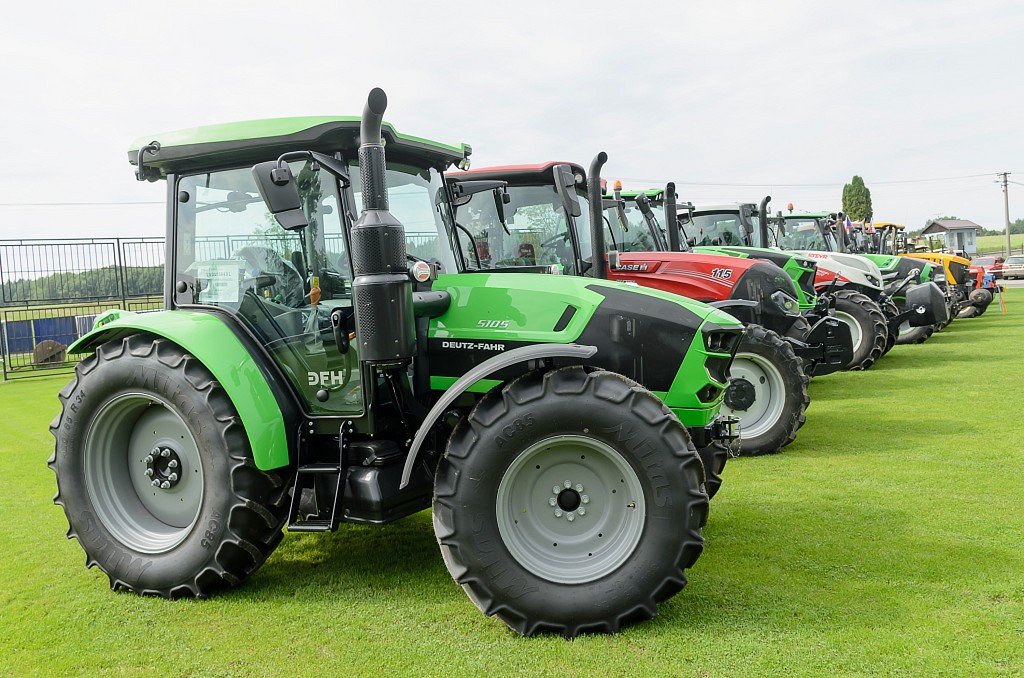 DOBROVOLNÉ VSTUPNÉ
Na akci budou pořizována reportážní fota a videa pro potřeby zveřejnění na webu obce apod.